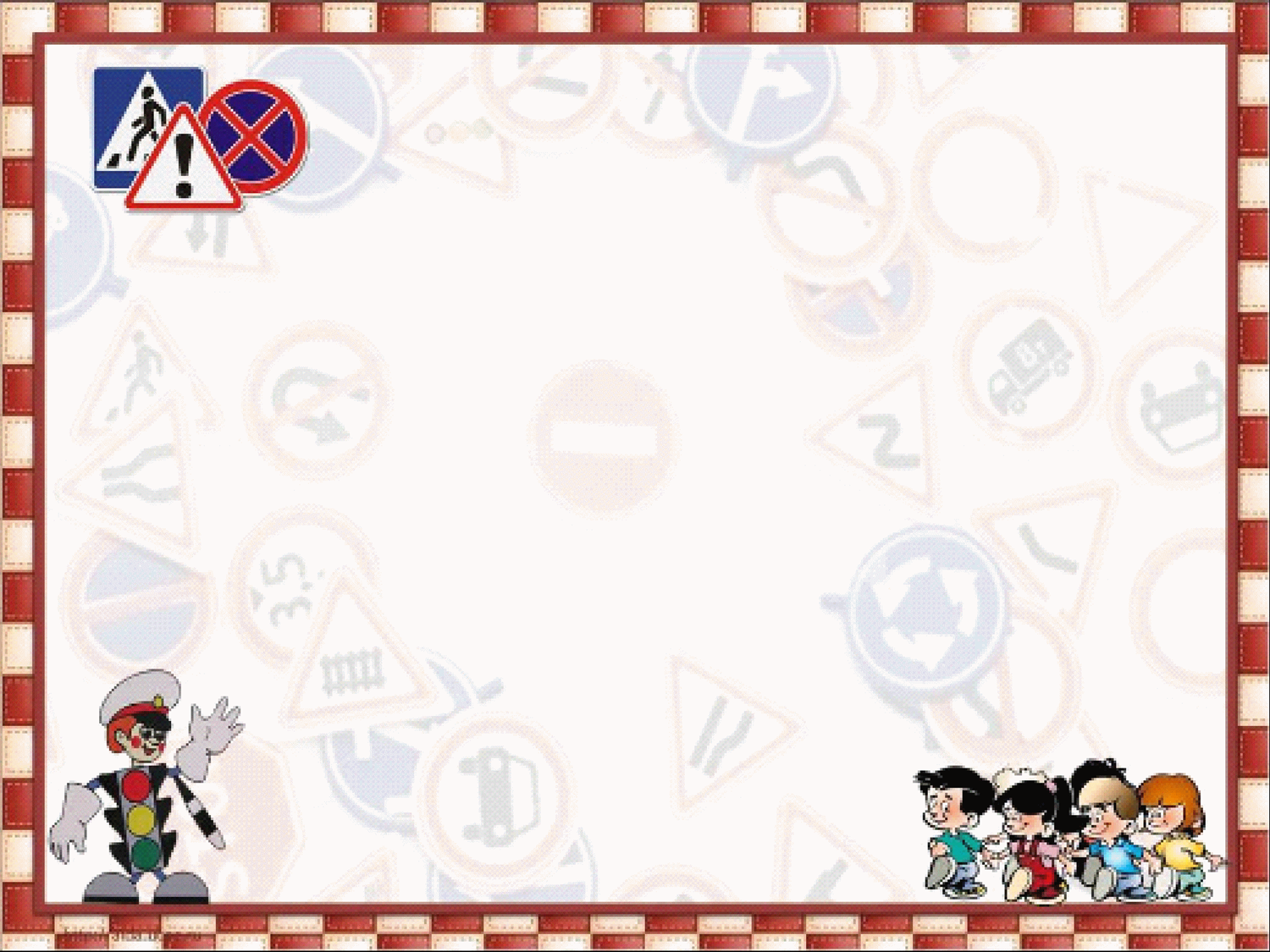 ГБОУ СОШ №2
Безенчук
Юные 
инспектора движения
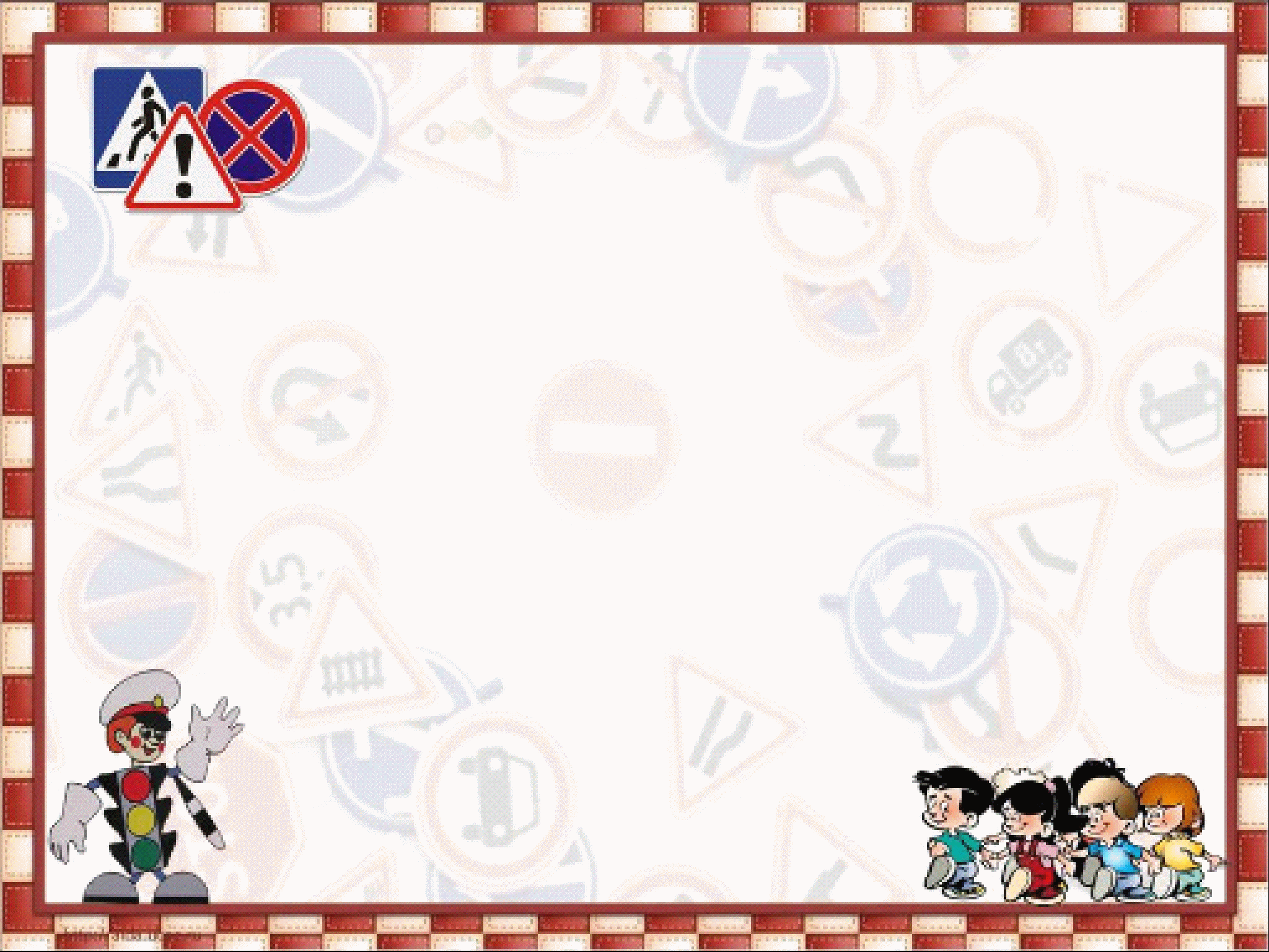 27 октября в ГБОУ СОШ № 1 прошёл очередной районный конкурс агитбригад ЮИД. В нём приняли участие 11 команд  младшей группы и 3 команды старшей.  От нашей школы выступала команда  ЮИД младшей группы из 
4 Б класса. Ребята готовились к конкурсу на протяжении всего месяца и сумели занять 
3 место. 
Молодцы!
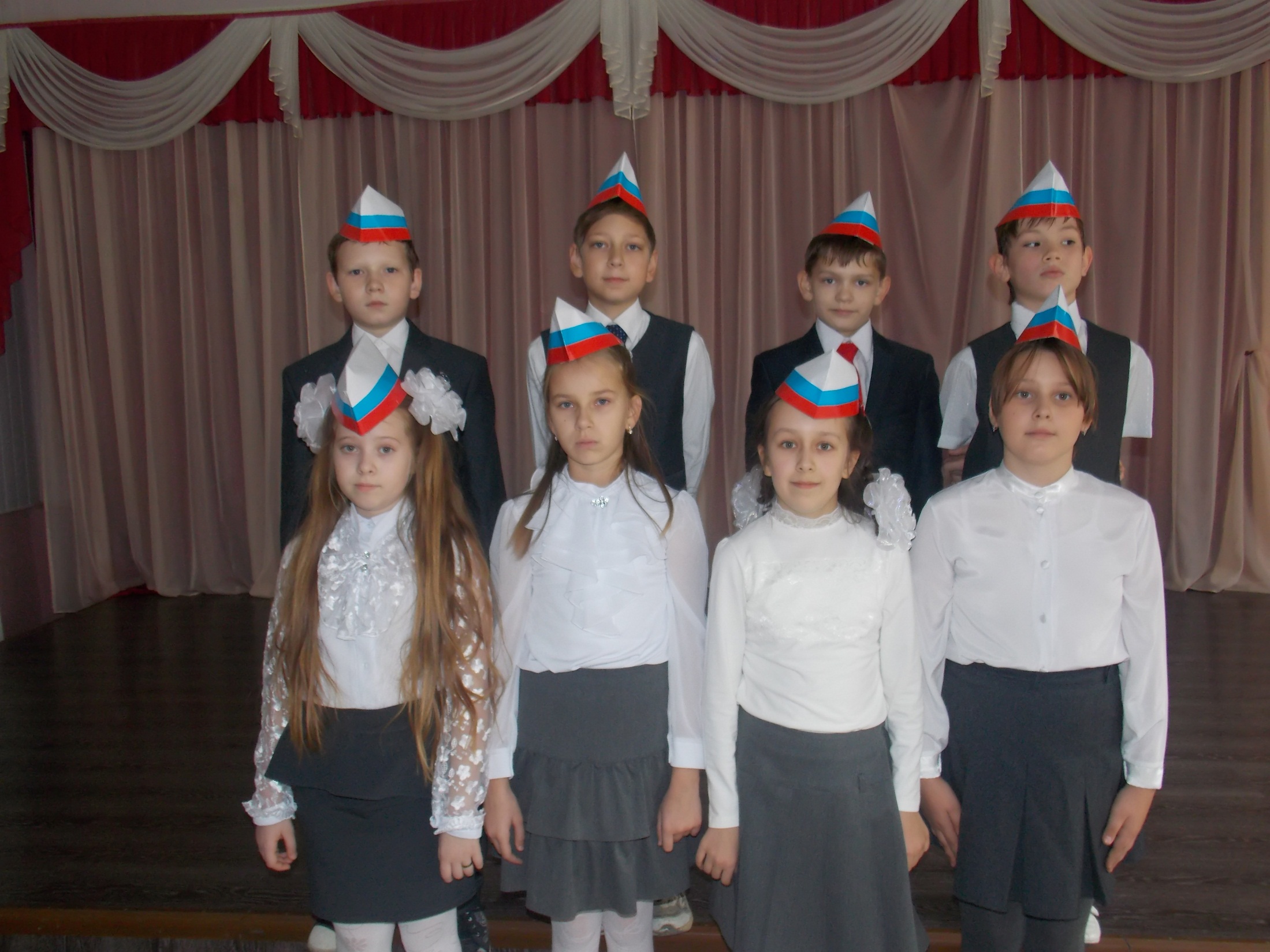 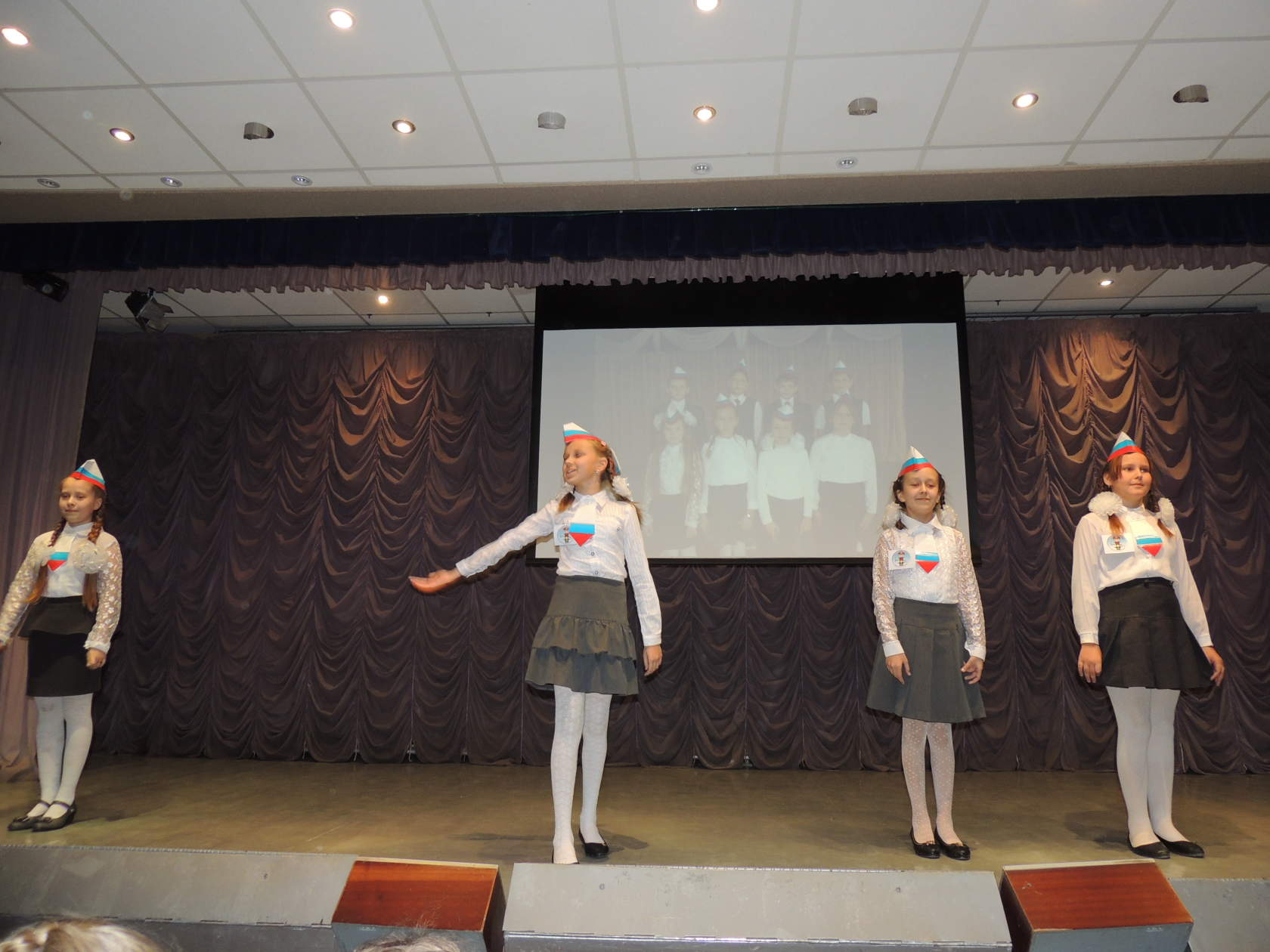 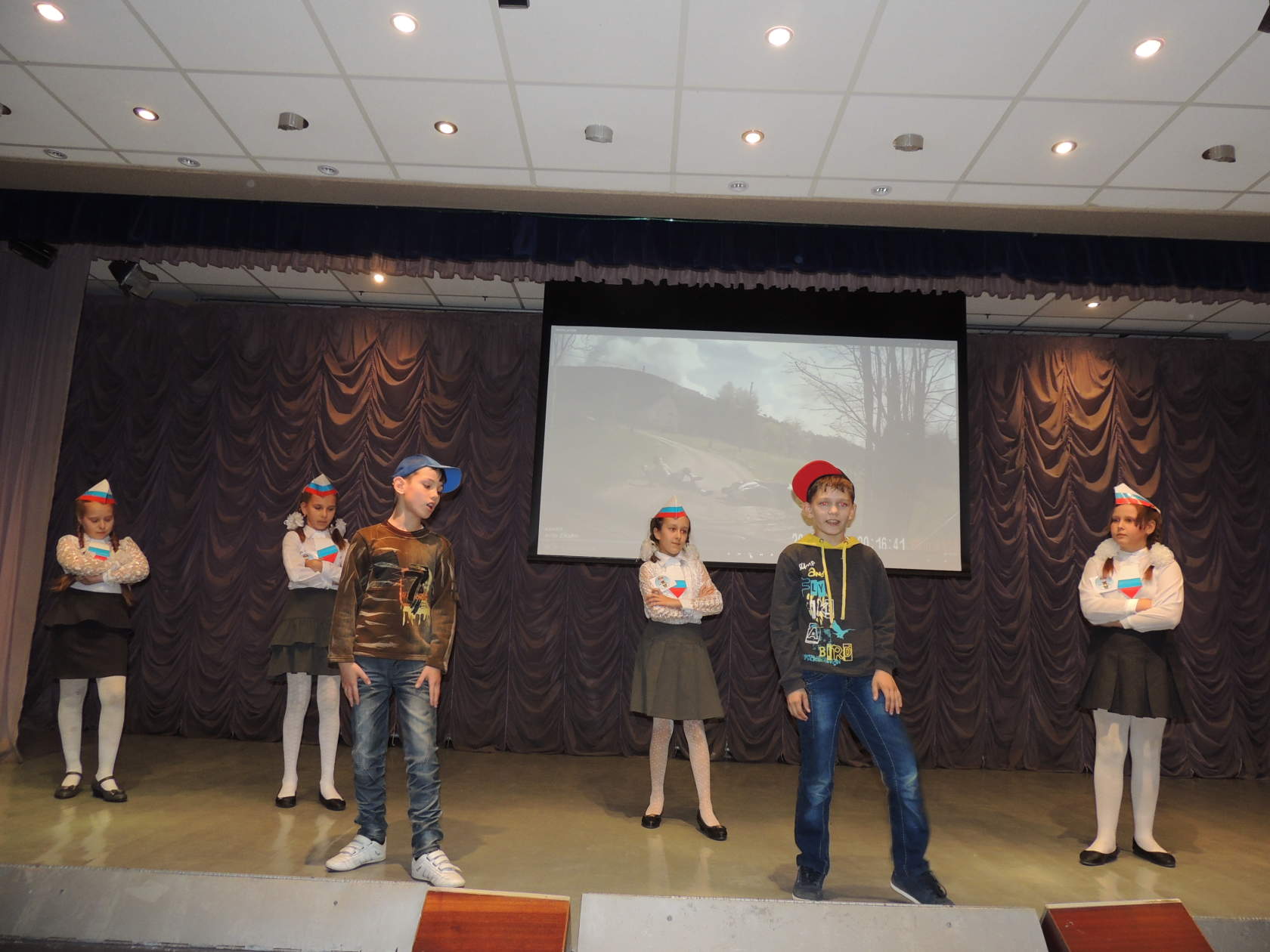 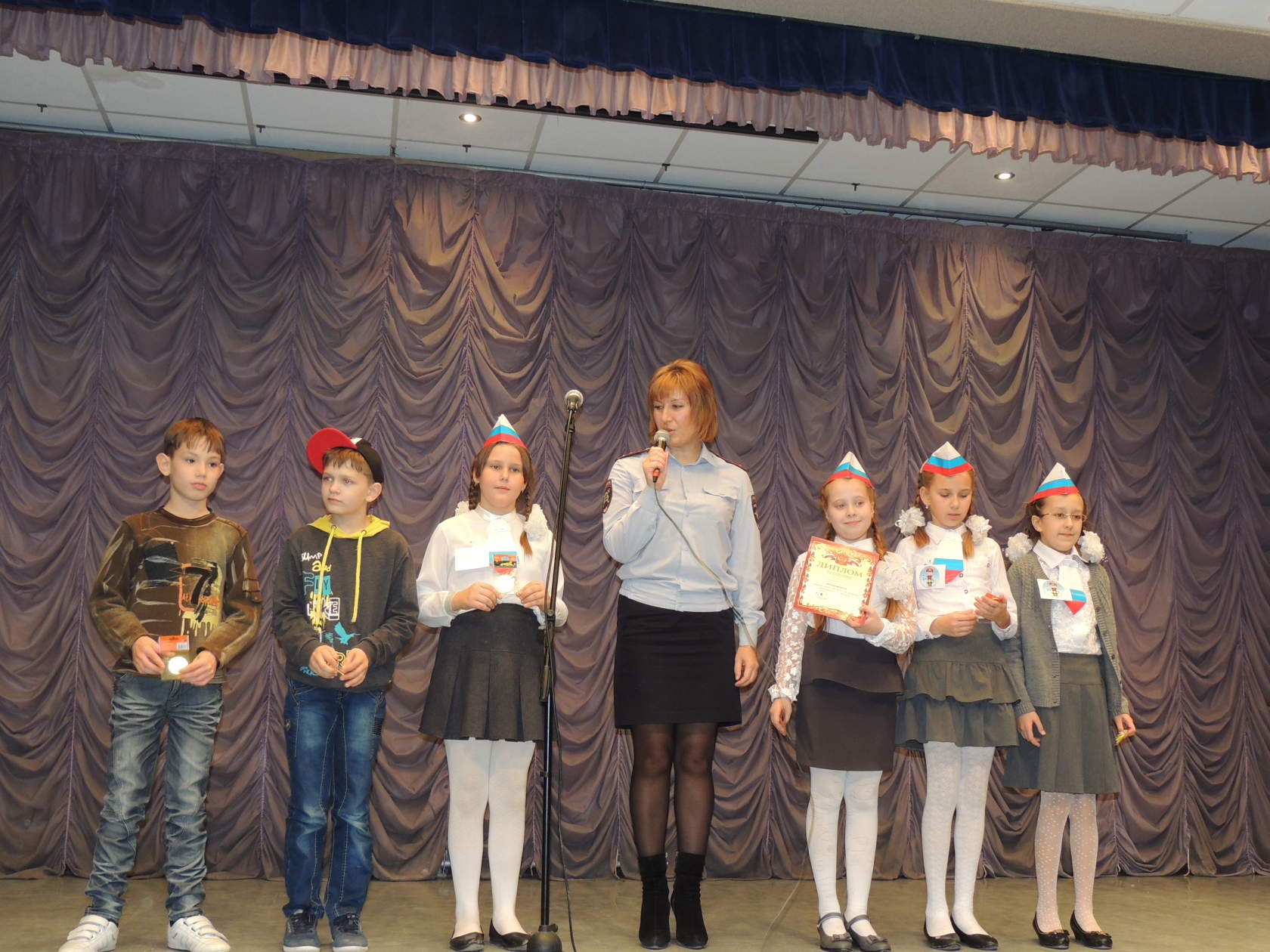 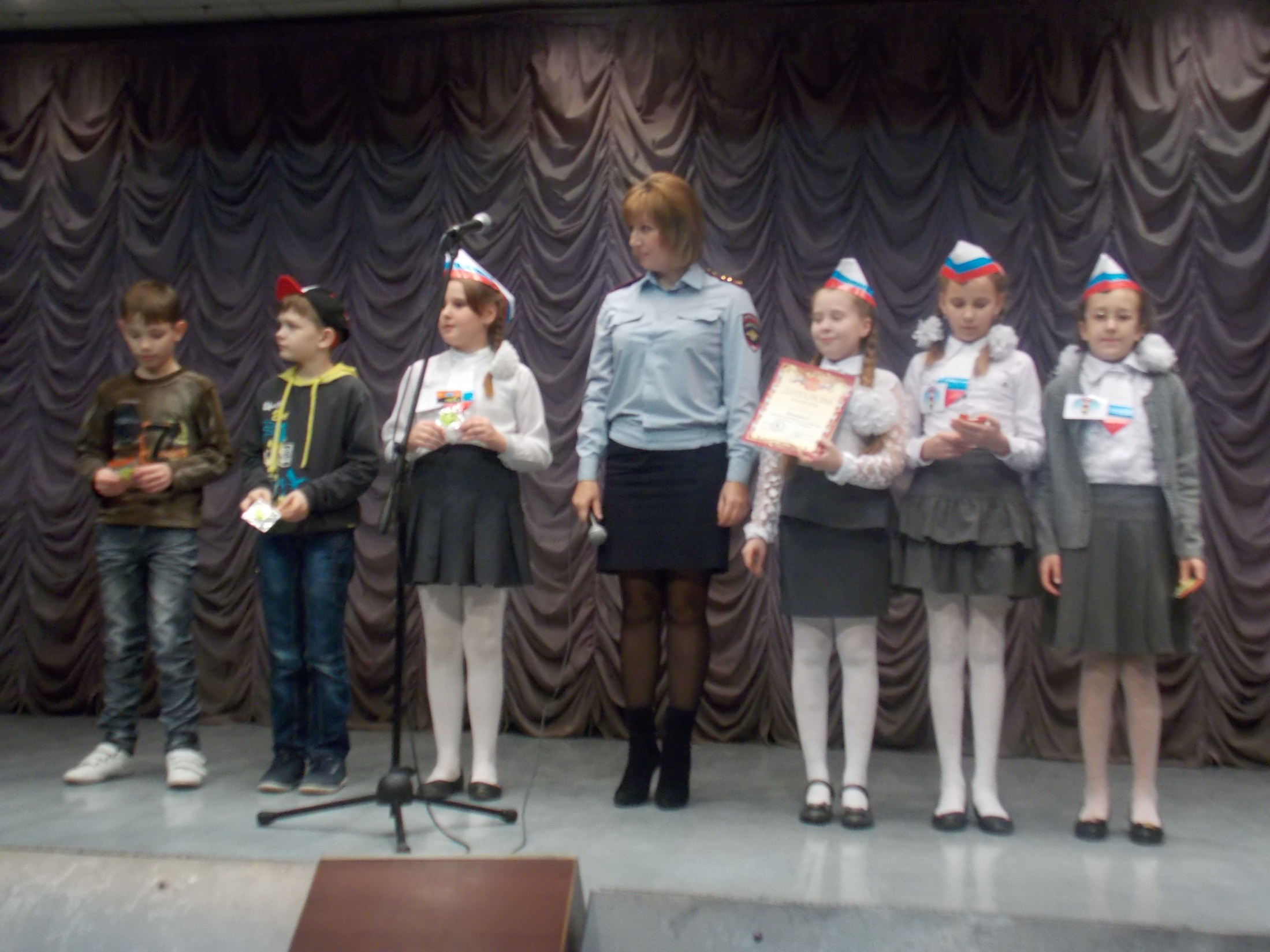 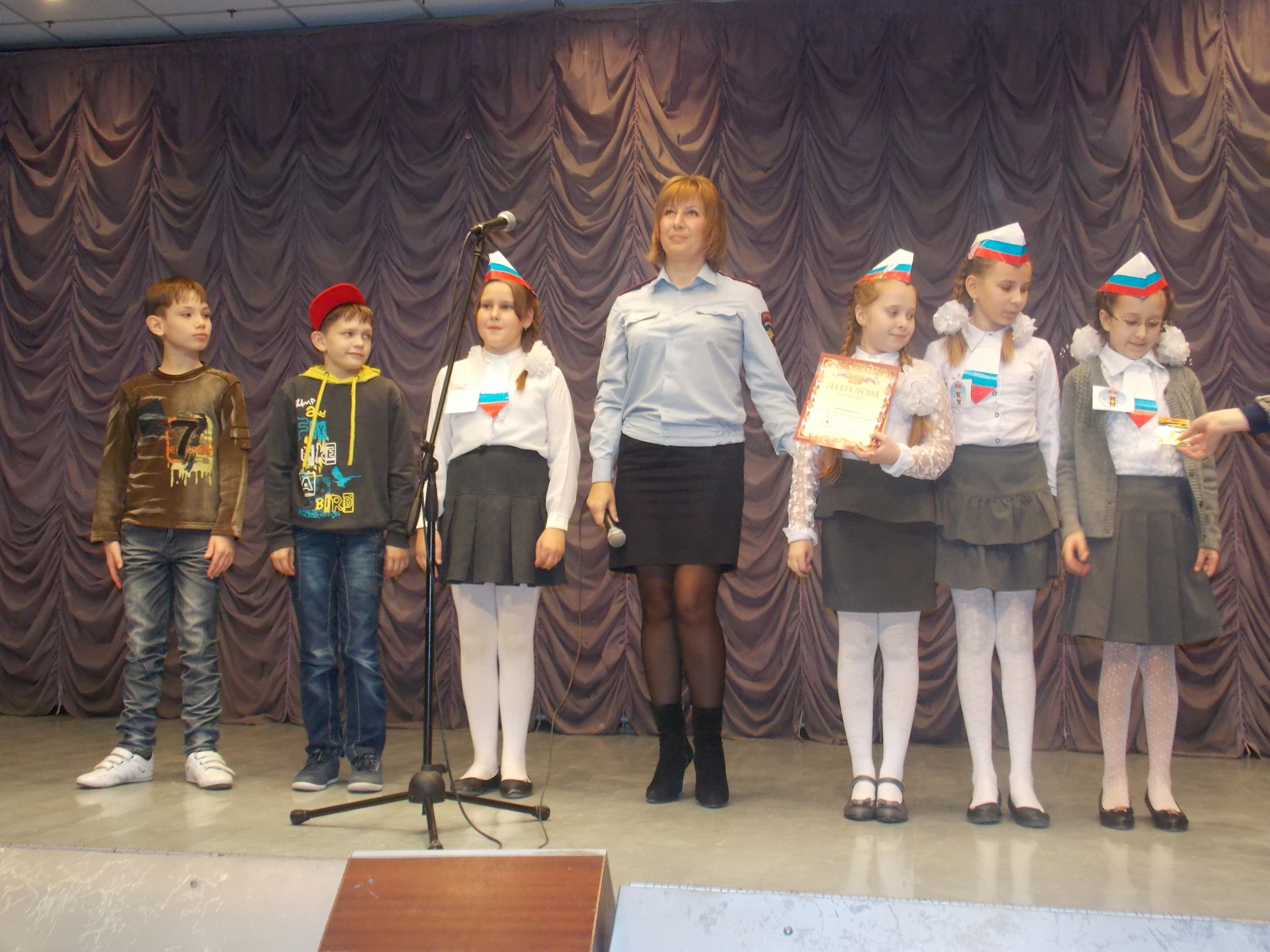 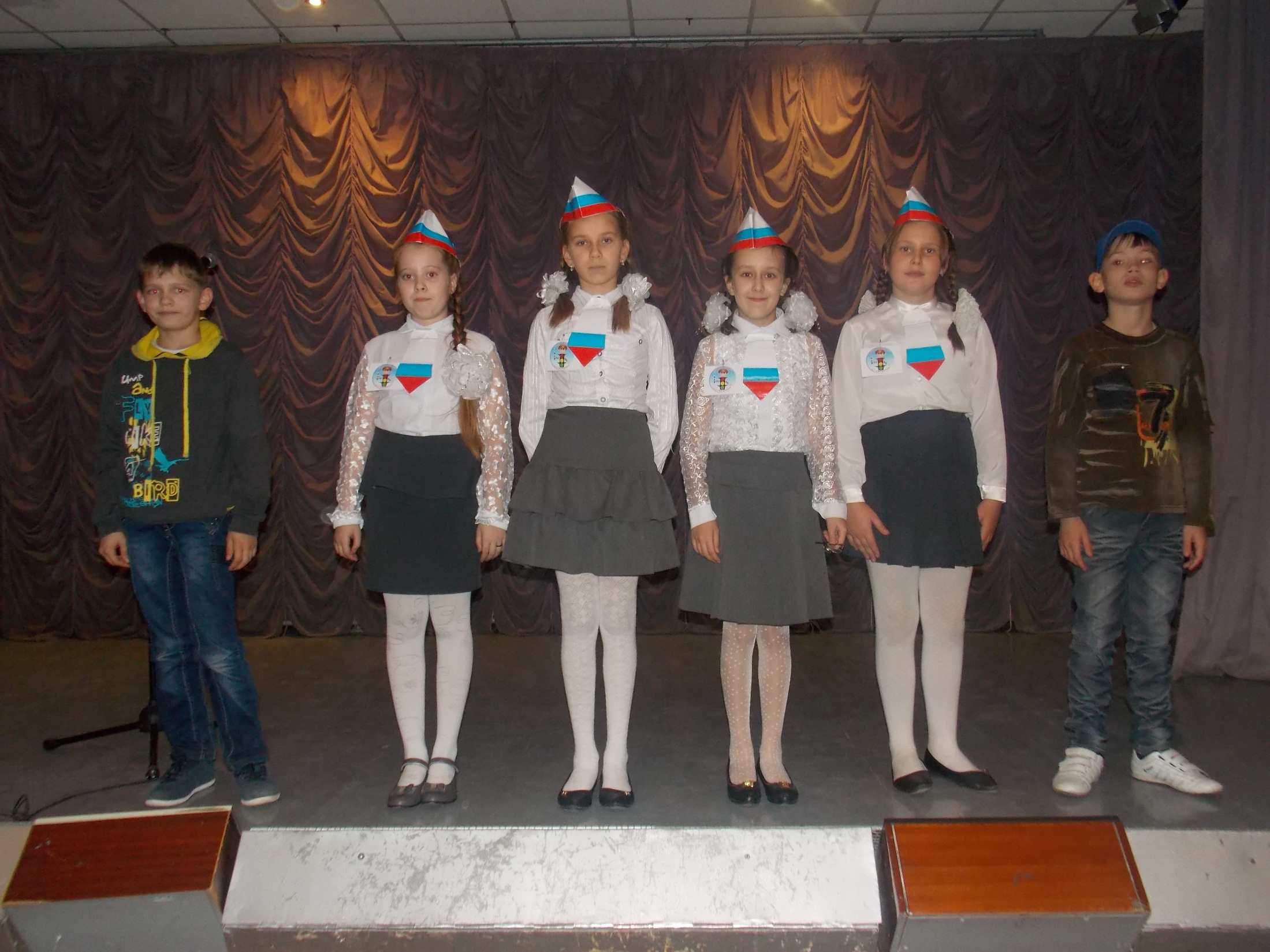